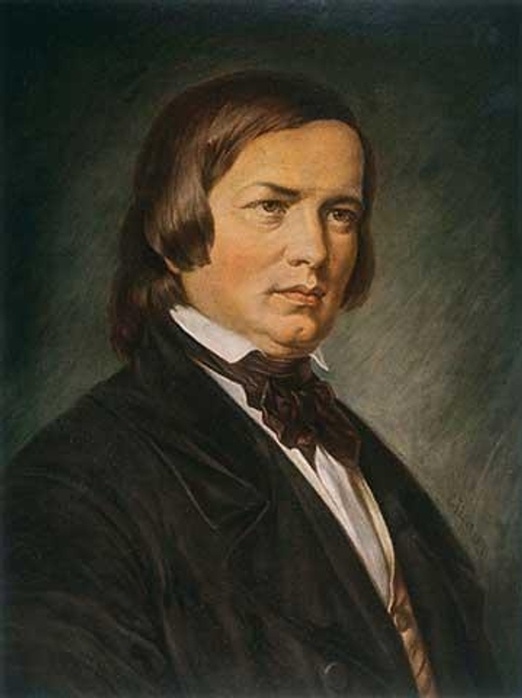 Дом-музей Р.Шумана
Зима
Угадай название произведения?
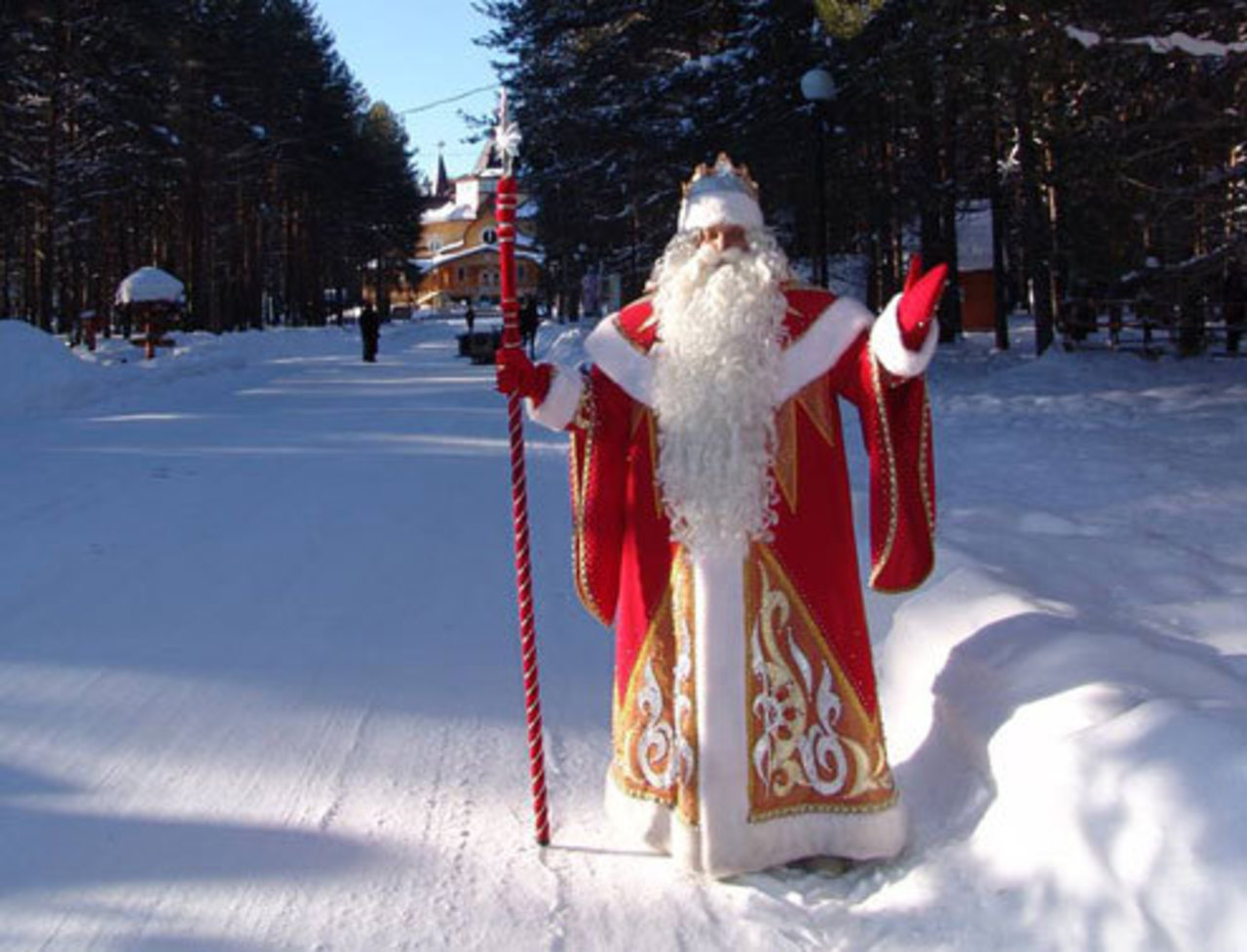